Problem Solving, innovation & CommunicationAssignment 2
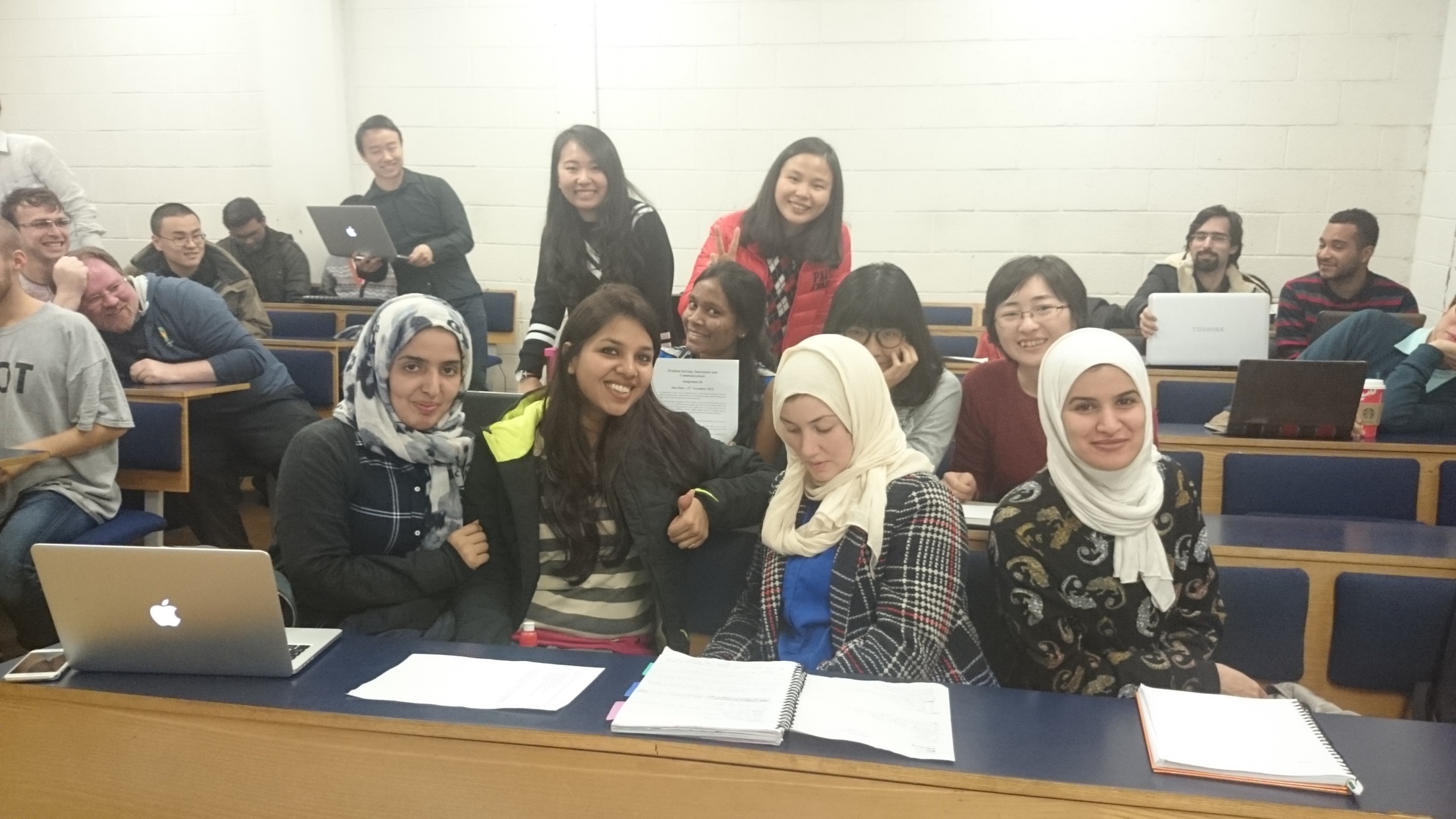 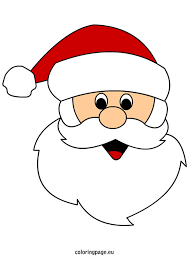 Topic
Idea of cancelling Christmas
In the canteen
Noisy
Cramped
No place to jot down points
Hard to talk and communicate ideas to the rest of the team
In the classroom
Spacious
Quite
Environment which is used to work
White board help
Creativity techniques
PMI
OPV
6 Thinking hats
Mind maps
Decision
Chose the comprehensive techniques.
Partially on the basis of the familiarity of the techniques.
Consensus
Most effective
Mind Map
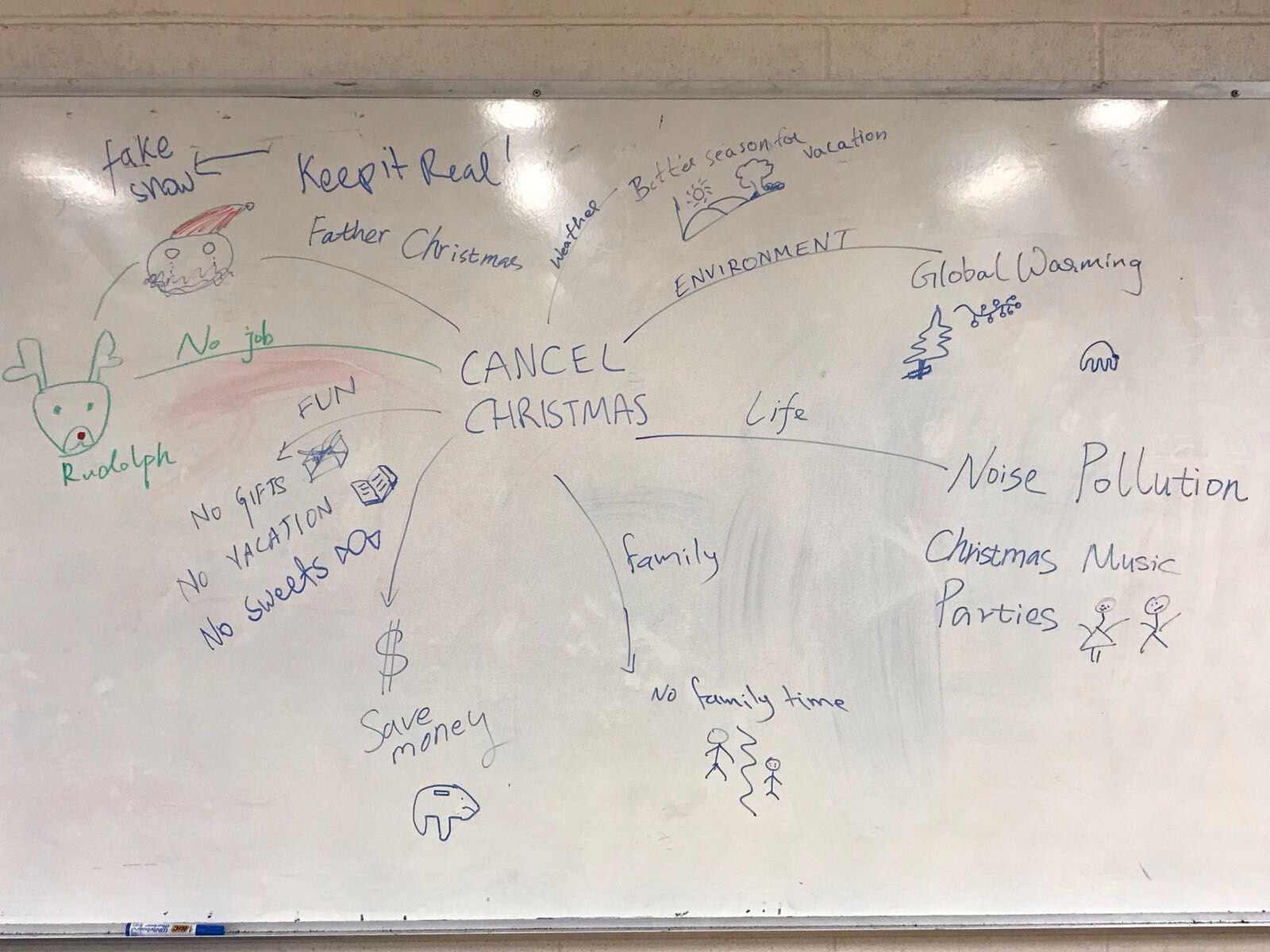 Least Effective
Other peoples views
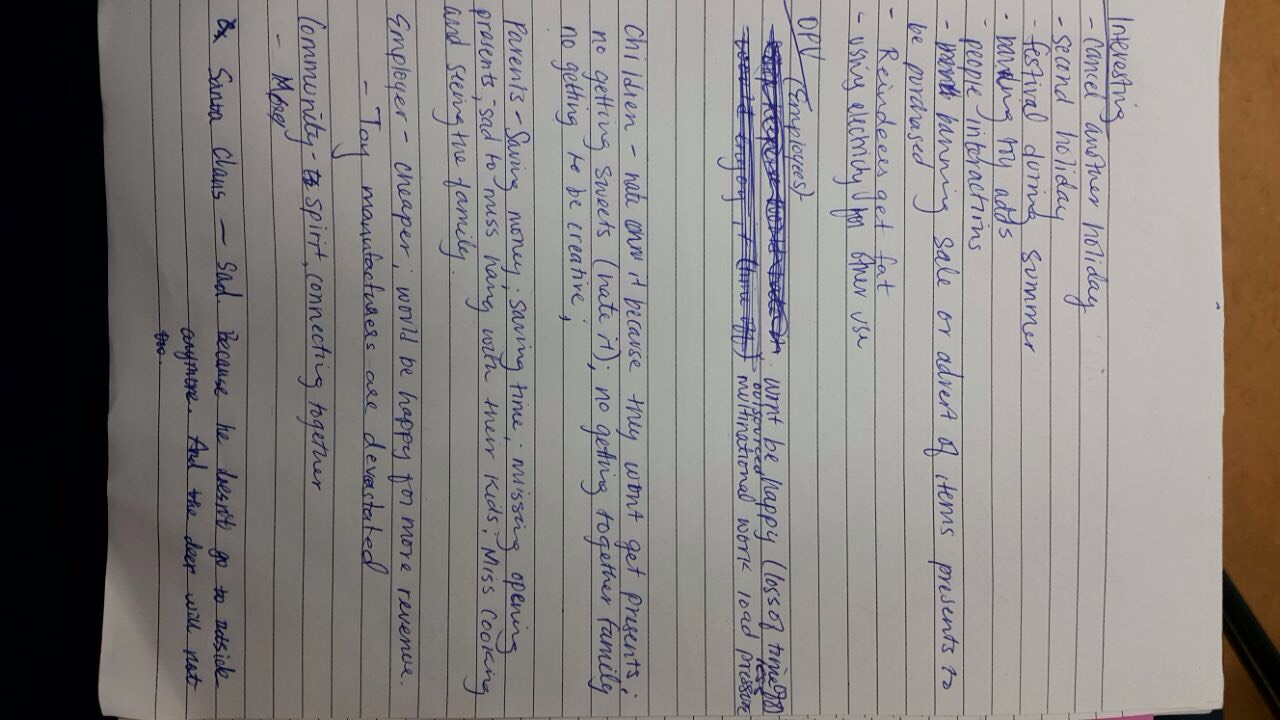 Ideas/ Alternatives
1 vote for ‘Total Cancel’
1 vote Partial Cancel: get rid of canned music and commercialism
8 voted for Leave it Alone: it is a cultural phenomenon and as such interesting
 Migrate to new festival: Winter, music or Summer Fest
Final Decision
Keep the festival but make few changes.
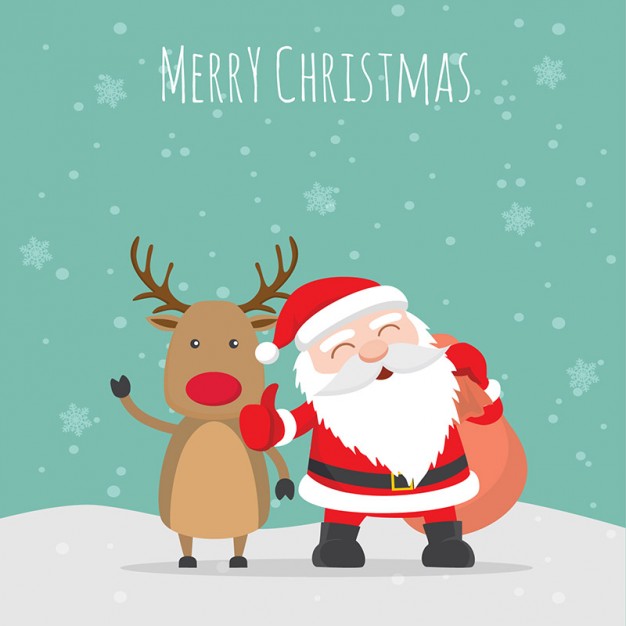 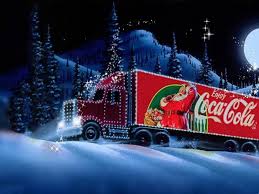